Using an AED
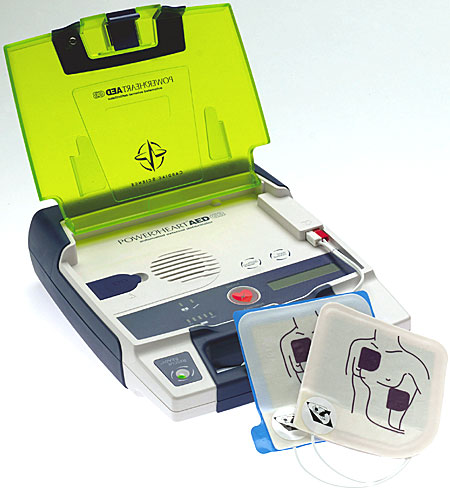 AED
The Students will be able to:
Learn how defibrillation works.
Identify the general steps in using an AED.
Learn Precautions when using an AED.
Practice using an AED in conjunction with CPR.
AED
Terminology
AED
– Automated External Defibrillator
A device that looks for abnormal electrical activity within the heart and elicits a shock to re-establish a normal effective heart rhythm.
AEDAutomatic External Defibrillator
AEDs  can be found in most government buildings, most parks and recreation facilities, transportation hubs, casinos and  theme parks.
Many retail stores have them too.
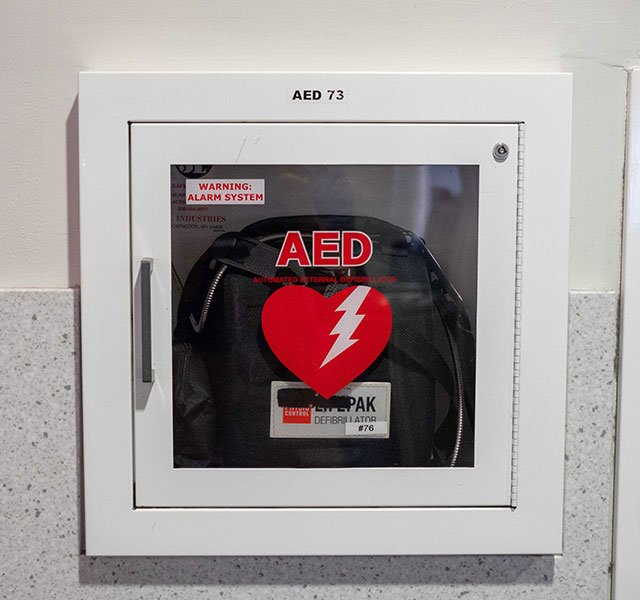 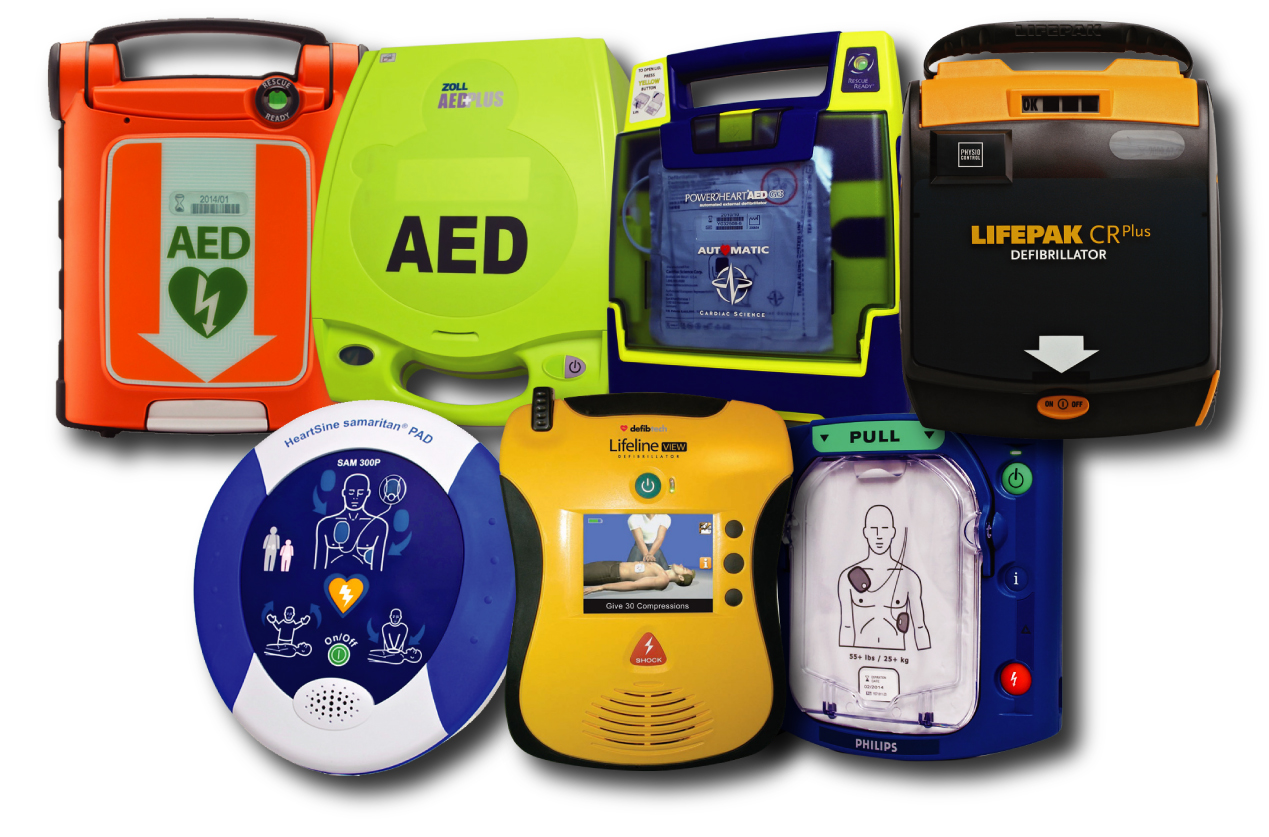 AEDAutomatic External Defibrillator
Terminology
Normal Heart Rhythm
The heart is controlled by its own electrical impulse. If the electrical impulse is functioning properly, the heart will beat normally.
AEDAutomatic External Defibrillator
Terminology
V-Tach
Ventricular tachycardia is where the heart is producing a very fast electrical contraction that does not allow the chambers of the heart to fill with blood. Blood will not circulate and the victim will be in cardiac arrest
AEDAutomatic External Defibrillator
Terminology
V-Fib
Ventricular fibrillation is where the heart is producing totally disorganized electrical activity. The heart chambers will not fill and blood will not circulate.
AEDAutomatic External Defibrillator
Terminology
Asystole
There is no electrical activity in the heart. The heart is dead
AEDAutomatic External Defibrillator
If doing CPR
Send someone to get the AED
Have them open AED
	and TURN IT ON
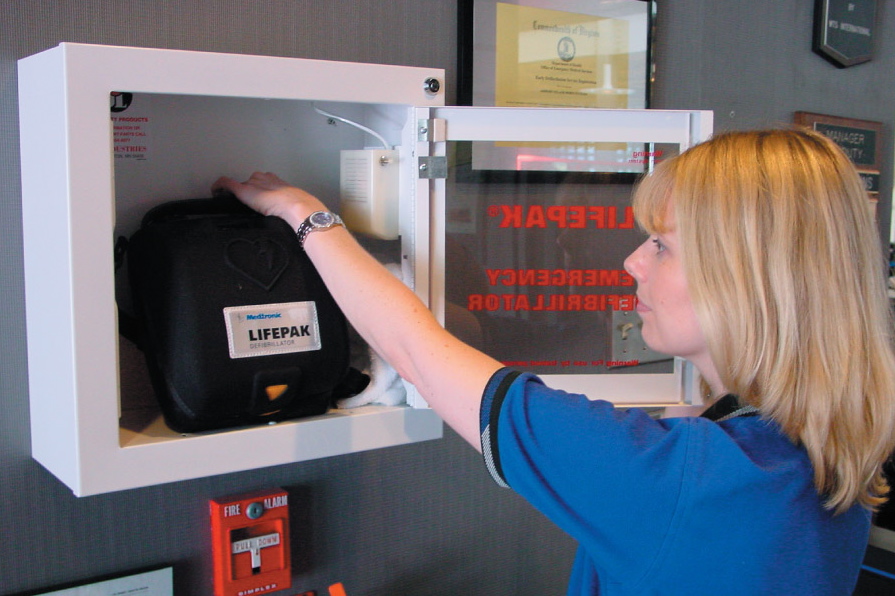 AEDAutomatic External Defibrillator
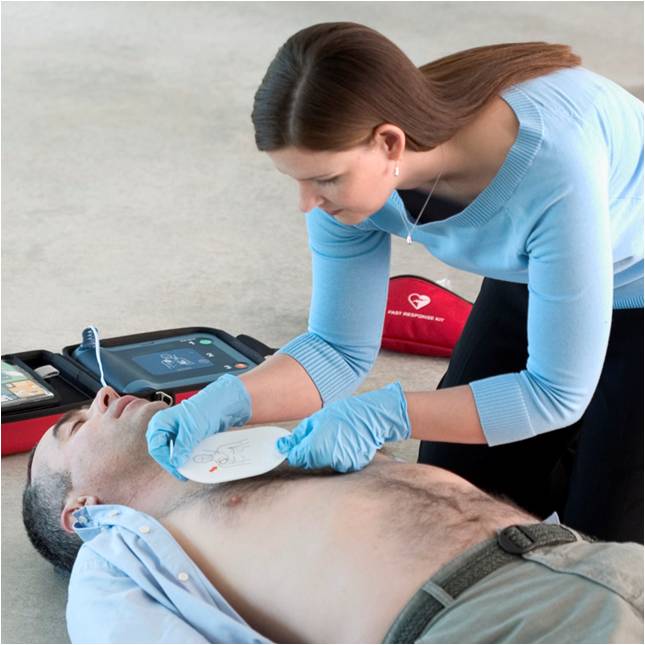 Listen to AED
Remove Pads and apply
	to bare chest
Look at pictures on pads
Place 1 pad on upper RIGHT chest
Place other pad on lower LEFT chest
PLUG IN PADS to AED
AEDAutomatic External Defibrillator
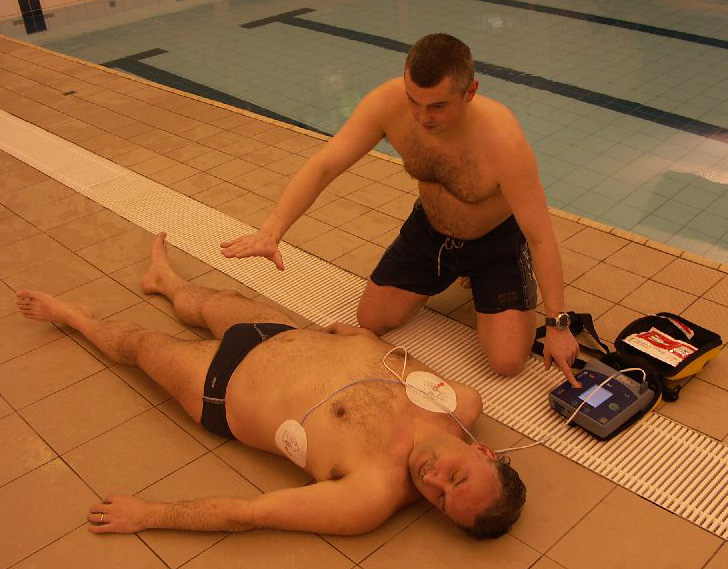 Listen to AED
Stay clear of Victim 
Do not touch
Let AED analyze 
	rhythm of heart
AED will say Shock Advised if needed
AEDAutomatic External Defibrillator
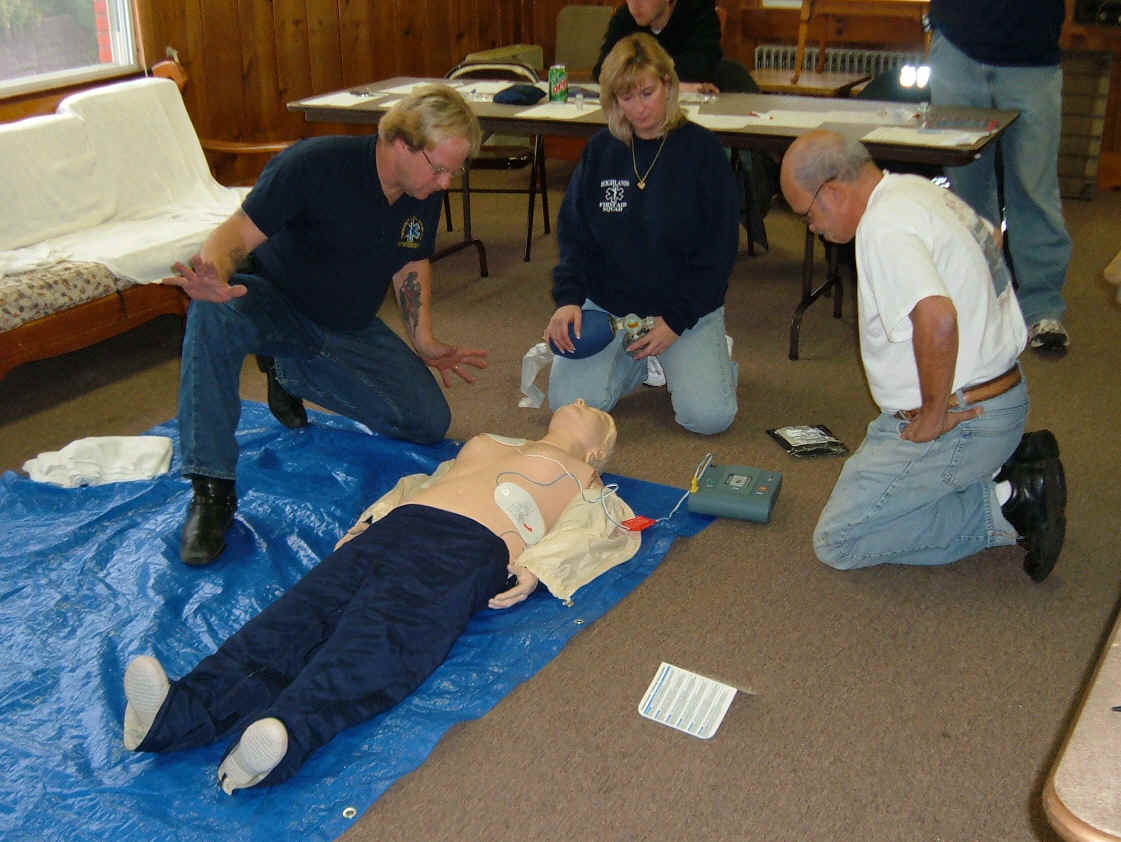 Listen to AED
Prepare to Shock
STAY CLEAR
Make sure that no one 
	is touching the victim
Shock when advised
	Push button
AEDAutomatic External Defibrillator
Listen to AED
After shock, AED will 
	Re-analyze heart rhythm
Everyone MUST stay clear
Listen to AED
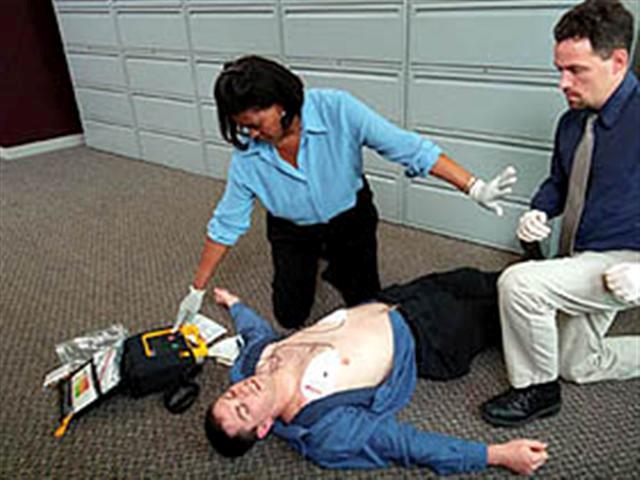 AEDAutomatic External Defibrillator
If NO SHOCK ADVISED
Check for signs of life
	ABC’s
Do CPR for 1 minute if needed
After one minute of CPR
Let AED analyze heart rhythm
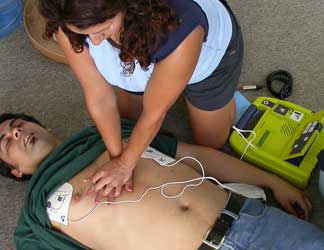 AEDAutomatic External Defibrillator
If NO SHOCK ADVISED
Care for the conditions 
	you find
	ABC’s
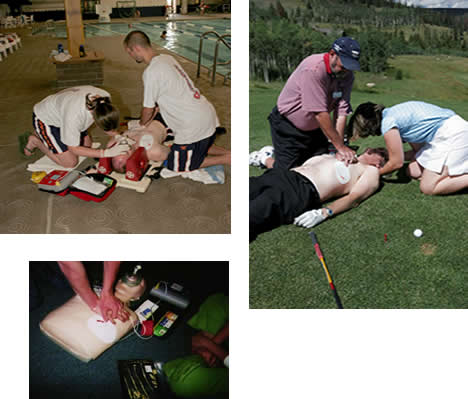 AEDAutomatic External Defibrillator
*For every minute a rescuer delays using an AED on a victim suffering cardiac arrest
	The victims chance of survival drops by 10%
AEDAutomatic External Defibrillator
Rescuer needs to apply pads to victims:
 BARE, DRY Chest
This means cutting or removing clothing and drying chest
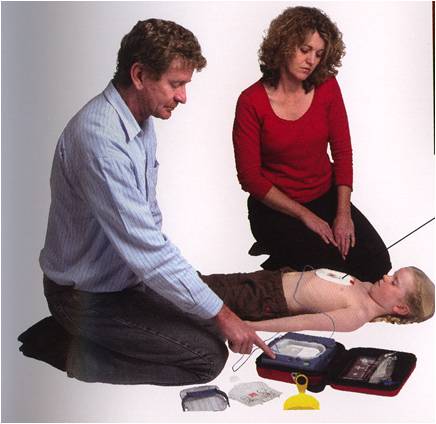 AEDAutomatic External Defibrillator
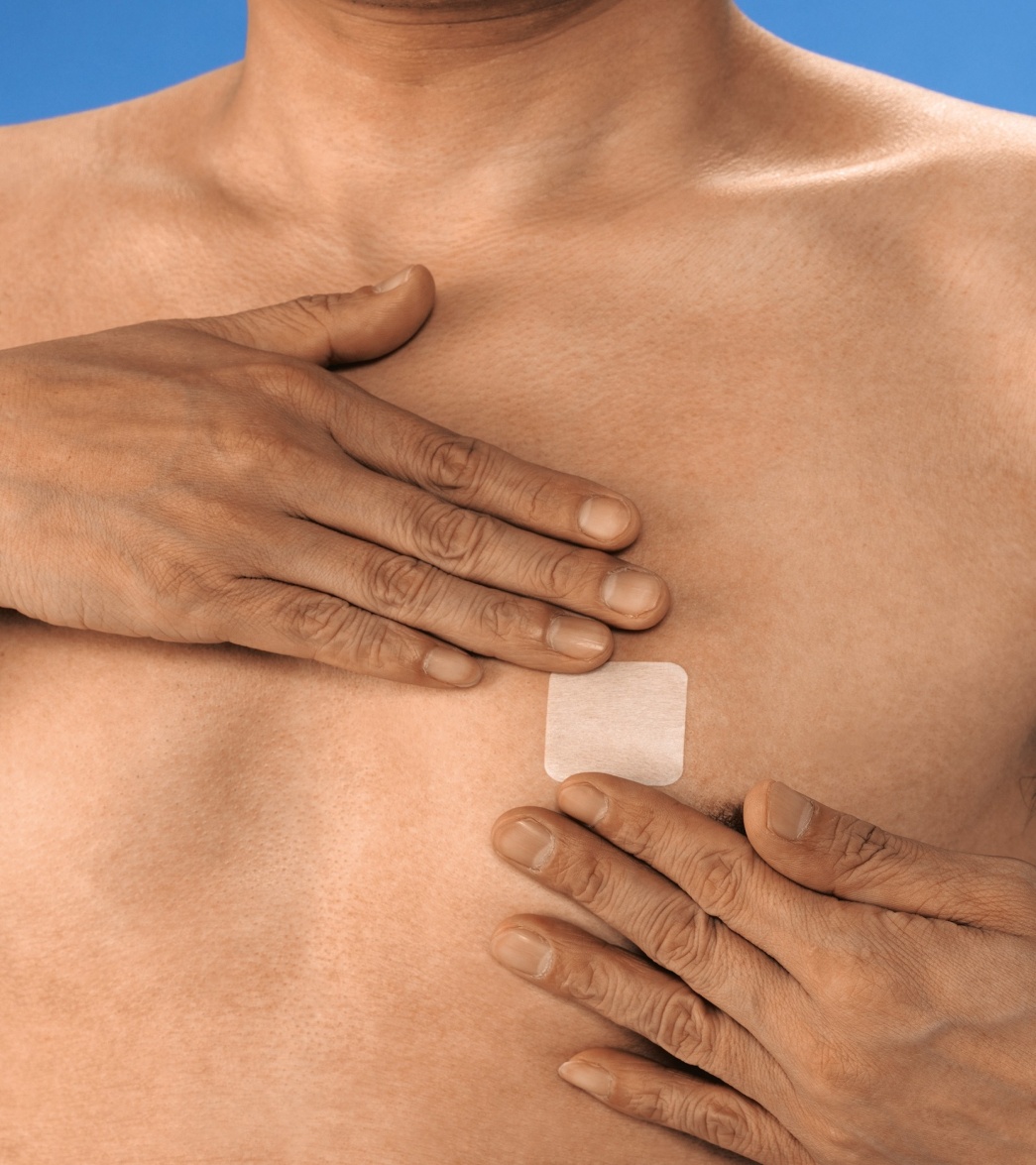 If rescuer sees any type of Medicinal Patch on victim, It MUST be removed
AEDAutomatic External Defibrillator
Victim must be placed on:
Back
Dry surface
Non-metallic surface

Do NOT use any portable radio devices or cellular phones within 6 feet of victim
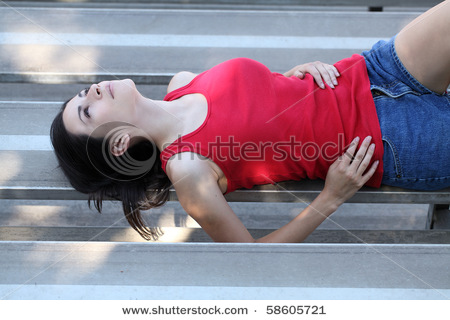 AEDAutomatic External Defibrillator
What about Metal?
What about electrical conductors?
Pacemakers?
AEDAutomatic External Defibrillator
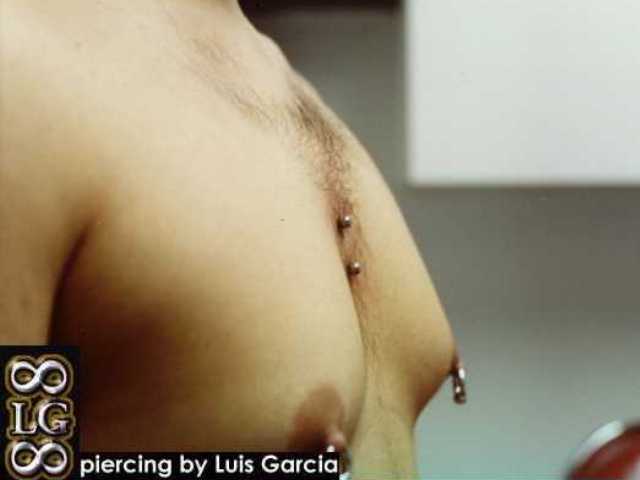 AEDAutomatic External Defibrillator
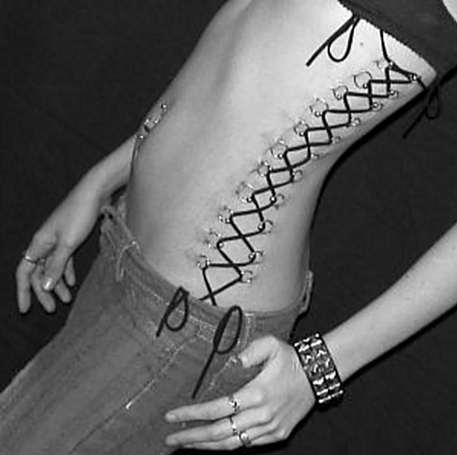 Think about where the pads go.